Nejvýznamnější gotické památky v Evropě
Iva Závišková 
6.A
Gotika
Vznikla v polovině 12. století ve střední Francii 
Dále se rozšiřovala do Anglie, pak do Německa a Itálie 
V Itálii se zrodil nový sloh – renesance 
Poté vytlačila gotiku
Dostala jméno od Italů
Gotika = barbarské umění (podle Italů)
vznikla transformací, monumentalizací a domyšlením prvků pozdně románské architektury Île-de-France
Typické rysy 
Lomený oblouk
 žebrovaná klenba
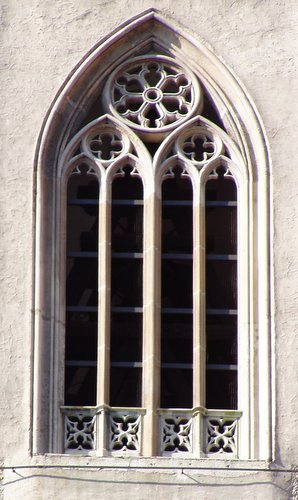 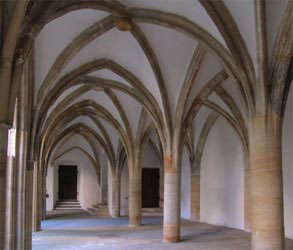 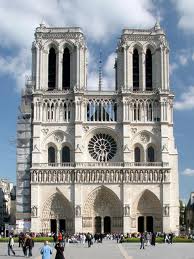 Francie
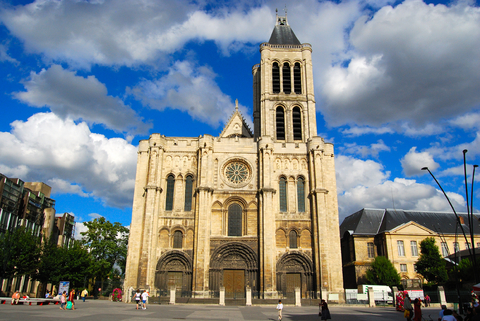 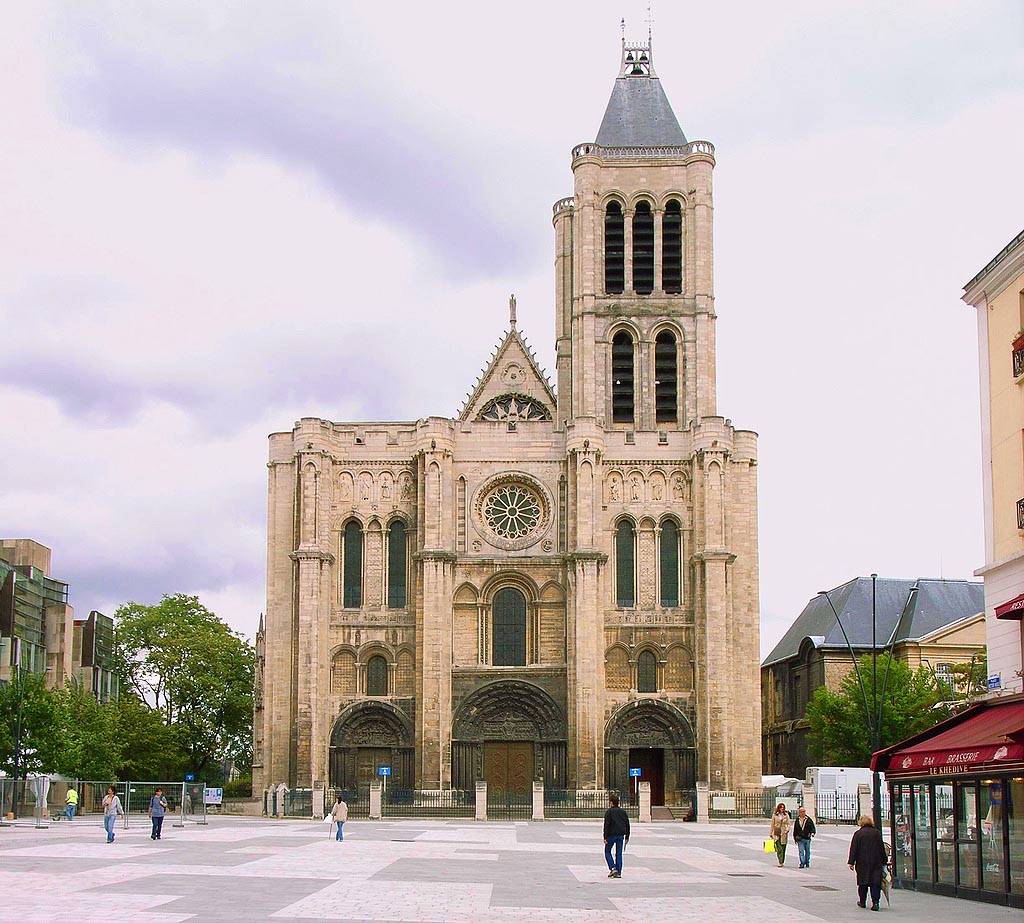 Saint-Denis
Považována za první gotickou stavbu 
Benediktinský kostelní klášter nedaleko Paříže 
Vznikl v polovině 12. století 
Iniciátorem – opat Suger 
Snaha oslavit významné světce a francouzského národního patrona svatého Diviše
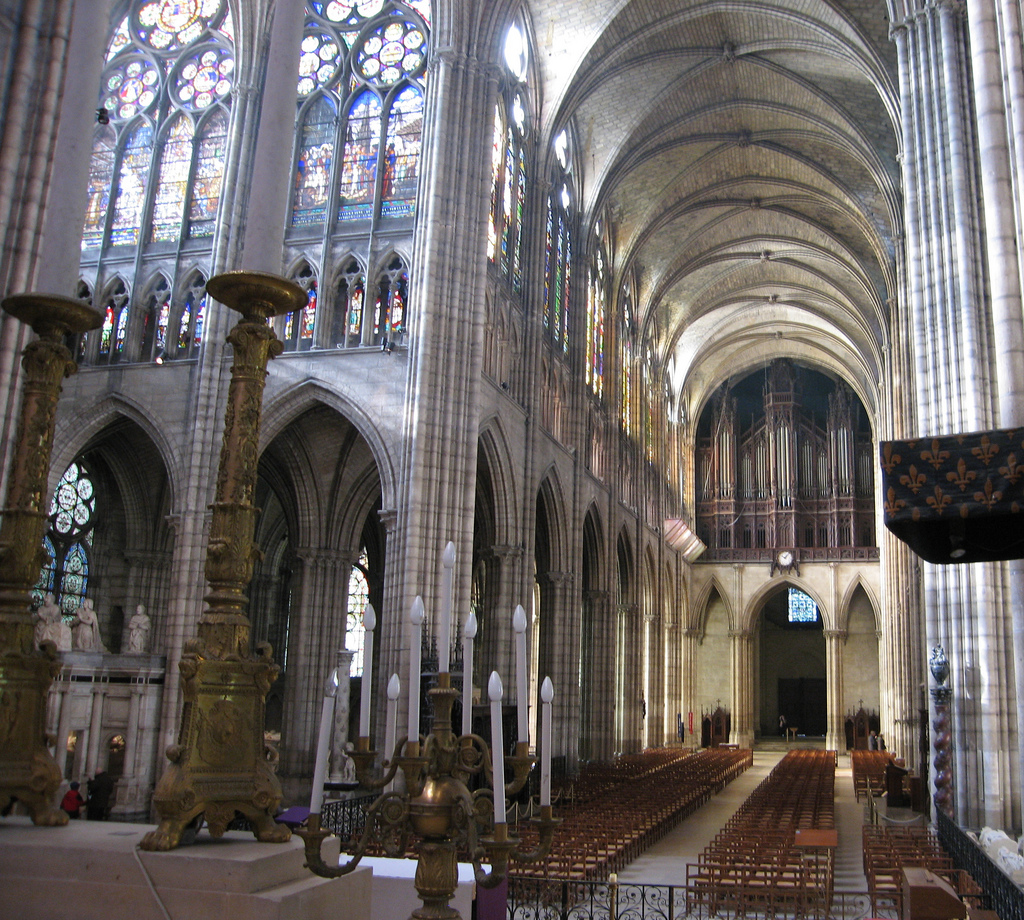 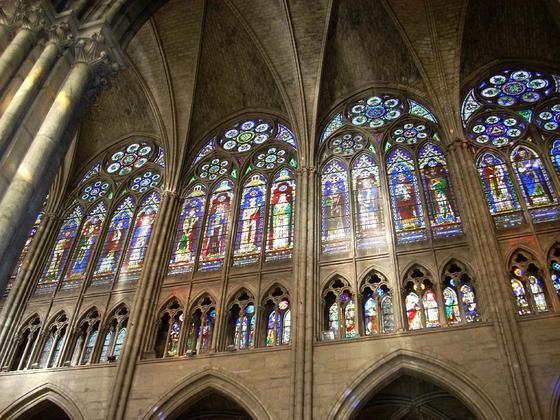 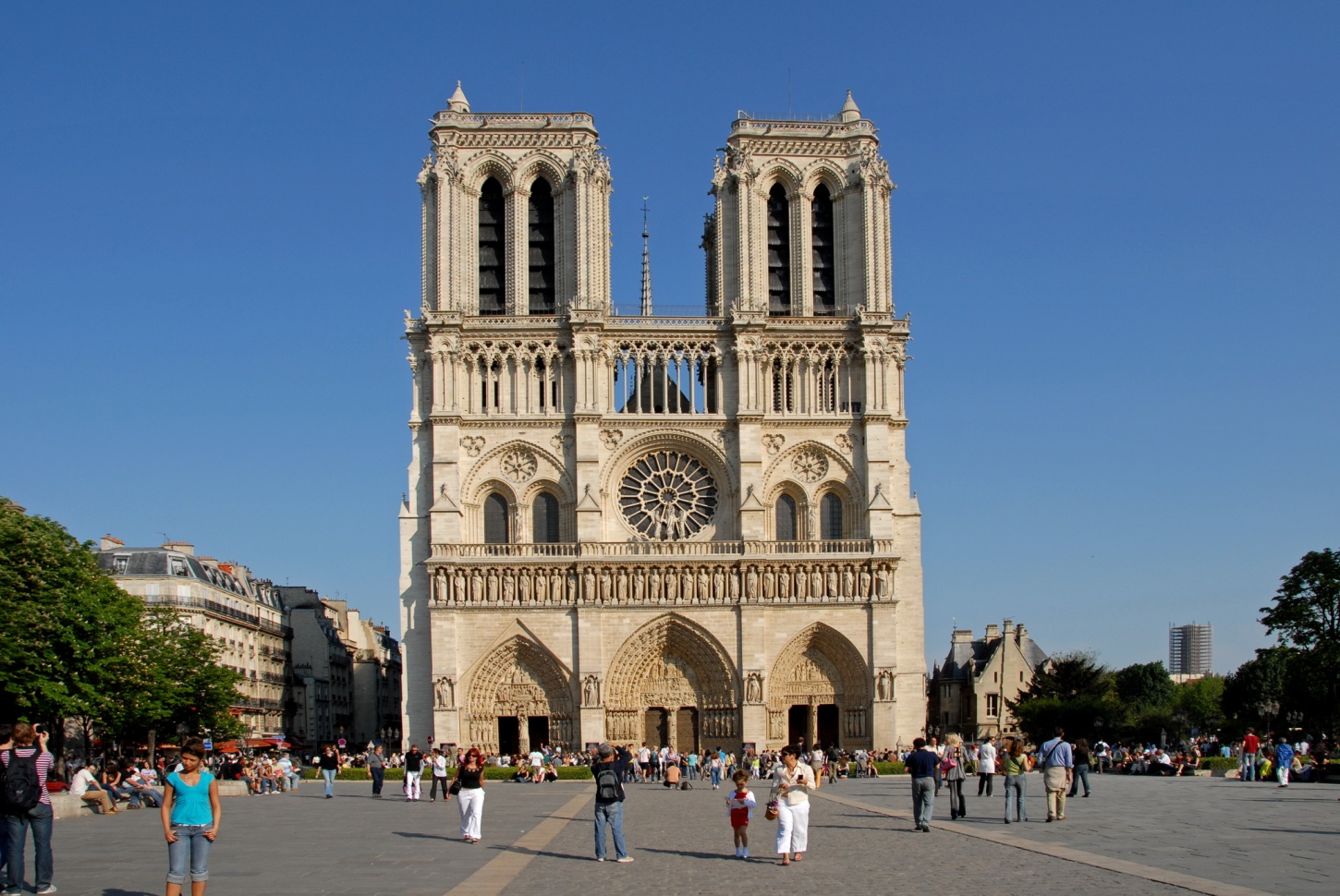 Notre-Dame
gotická římskokatolická katedrála
domovská katedrála pařížské římskokatolické arcidiecéze 
Stavba začala roku 1163 
Dokončili ji roku 1345
délka128 metrů
šířka40 metrů
Výška věží 69 metrů
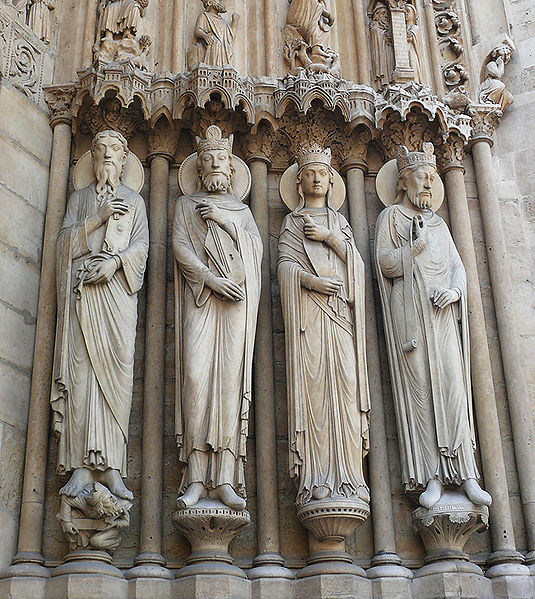 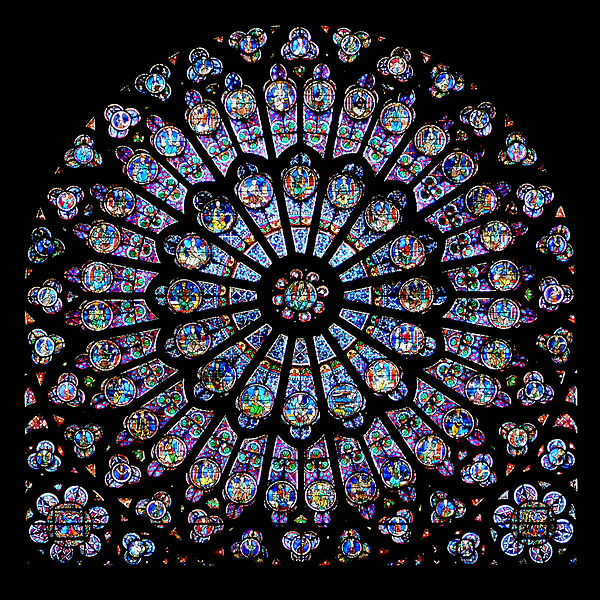 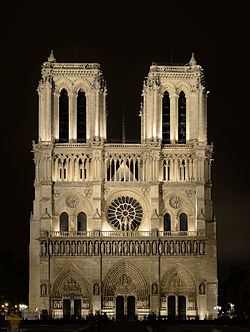 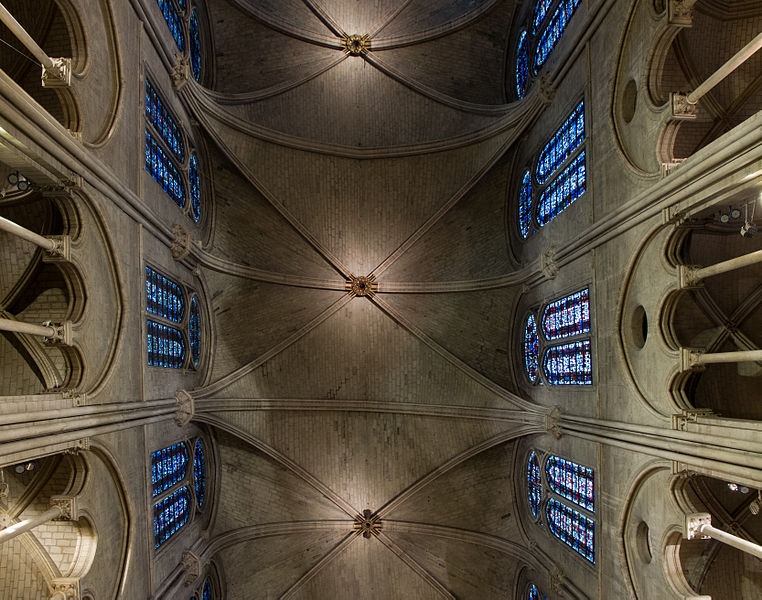 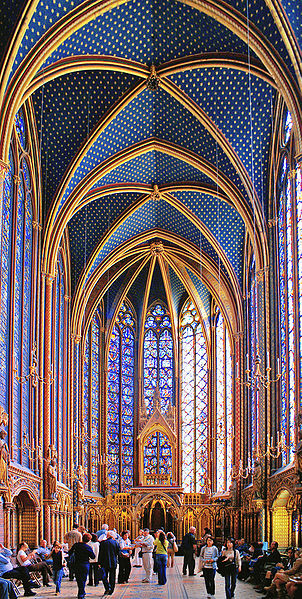 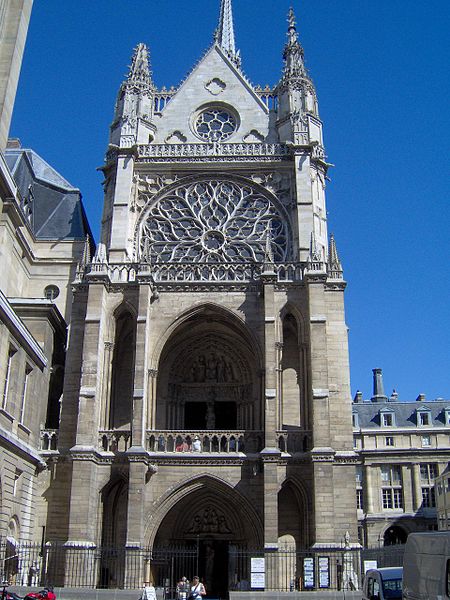 Sainte Chapelle
Nechal ji vybudovat Ludvík IX na svém pařížském hradě 
V letech 1242 – 1248
Původní účel 
Umístění vzácných relikvií – trny z koruny Krista 
Architektem byl Pierre de Montreuil 
Jsou to vlastně 2 kaple 
Dolní kaple byla určena pro a prostý lid 
Horní kaple sloužila královské rodine
Vysoká je 20,5 metrů 
Široká 17 metrů
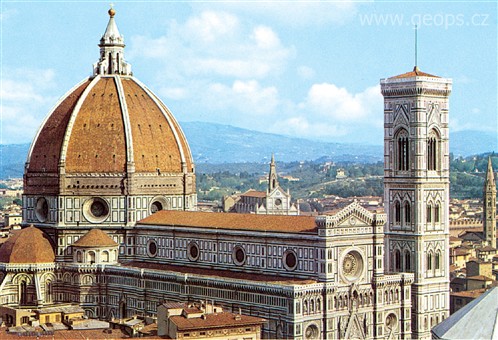 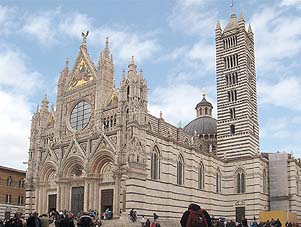 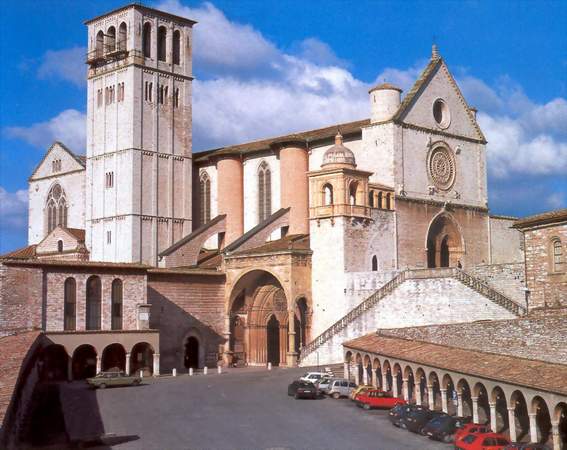 Itálie
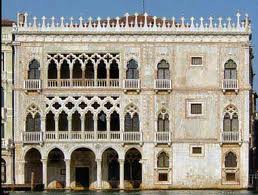 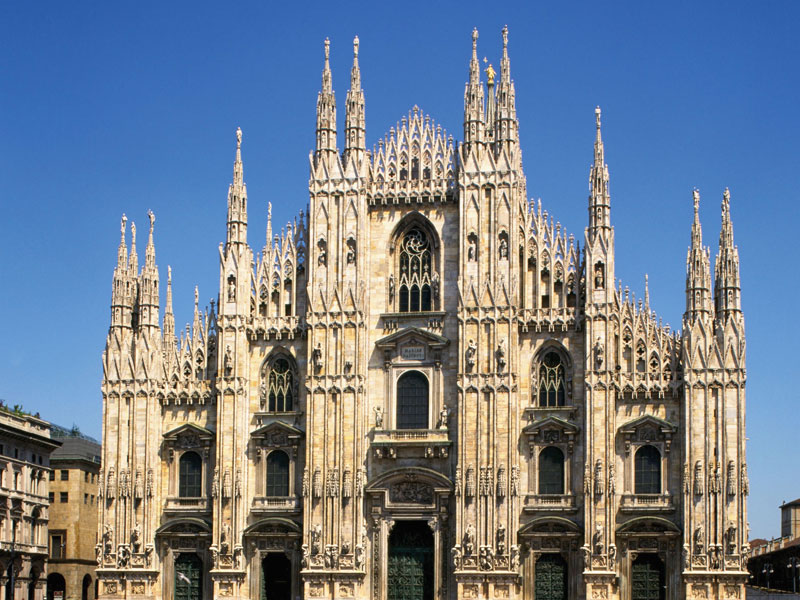 bazilika San Francesco v Assisi
dóm v Sieně 
Dóm ve Florencii
dóm v Milánu
Ca d'Oro 
Dóžecí palác
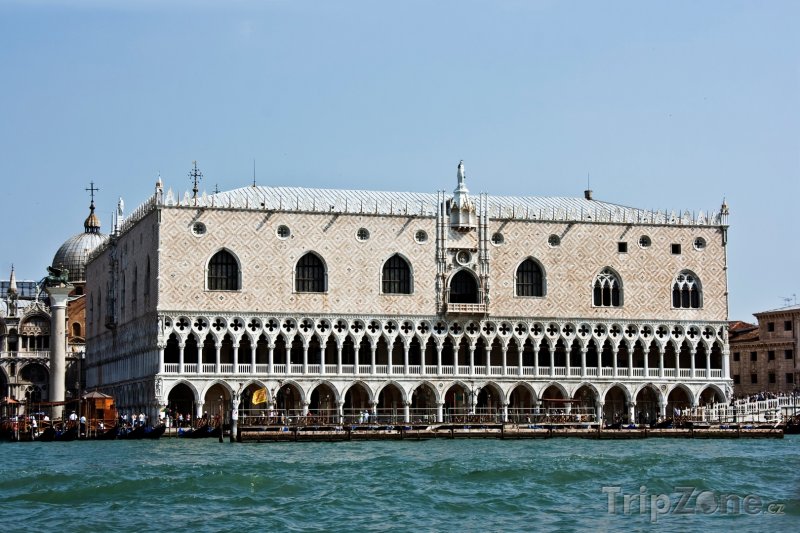 Gotika v Anglii
získala zde novou podobu 
Přijímali pouze jen některé prvky 
Ty potom zapojili do vlastní architektury 
Dělí se na 3 období
Early English 
1170 – 1240
 Katedrální kostel Panny Marie v Lincolnu
Decorated
1240 – 1330 
Westmisterské opatství 
Perpendicular 
1330 - 1530 
 Katedrála a metropolitní kostel Svatého Petra v Yorku
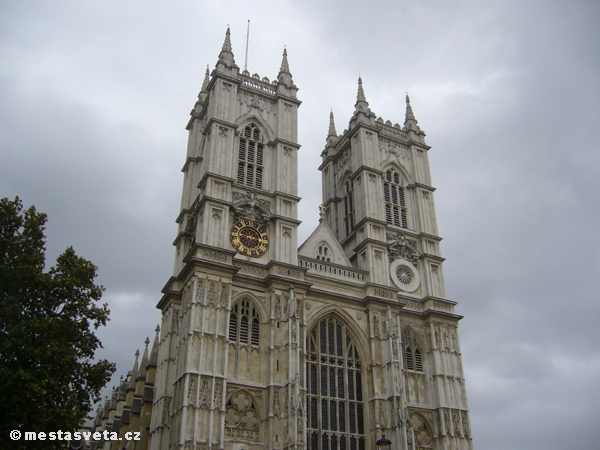 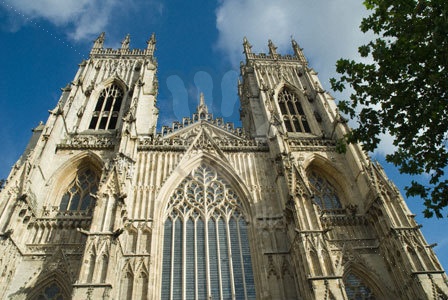 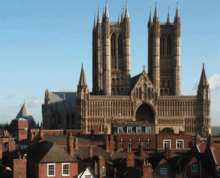 Westminsterské opatství
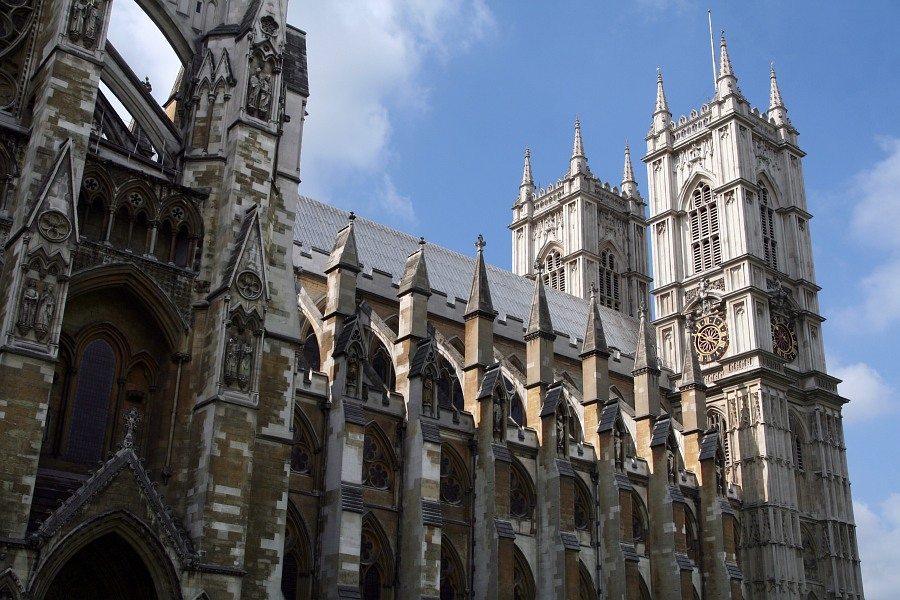 chrám ve stavebním tvaru katedrály
postavený převážně v gotickém slohu
Nachází se v Londýně 
 v letech 1045 až 1050 postaveno opatství 
Nachal ho vystavět  král Eduard III. Vyznavač
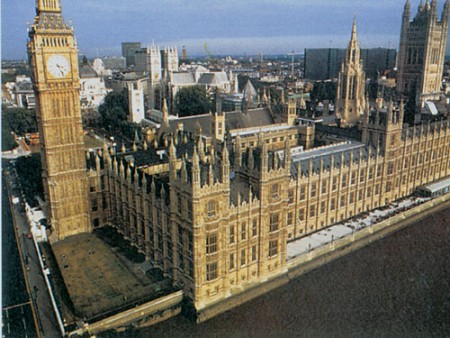 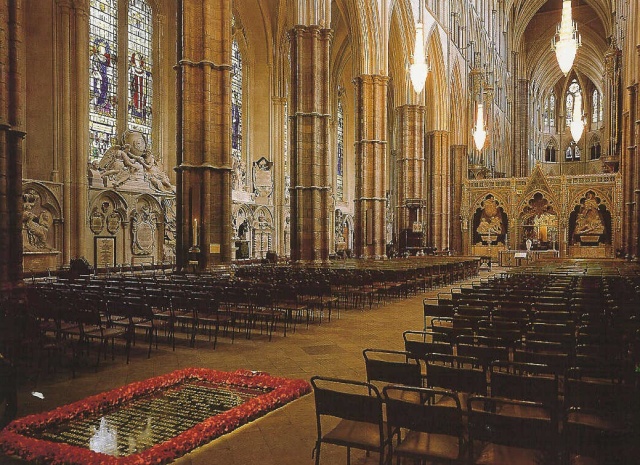 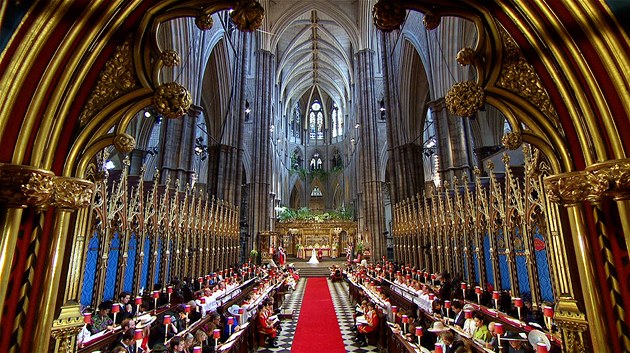 Zdroje
http://cs.wikipedia.org/wiki/
http://www.google.cz/imghp?hl=cs&tab=wi
http://www.parizan.cz/pruvodce/historicke-pamatky/sainte-chapelle/
Kniha: Svět poznání
Děkuji za pozornost